Leveraging OpenStreetMap to investigate urban accessibility and safety of visually impaired pedestrians
Achituv Cohen, Asya Natapov, Sagi Dalyot
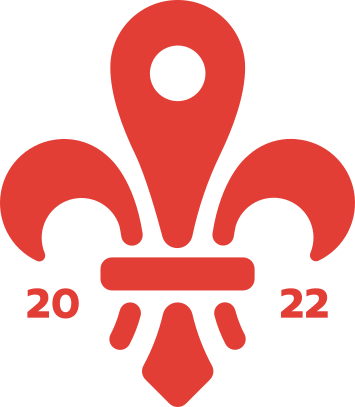 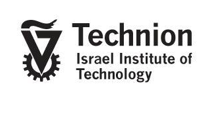 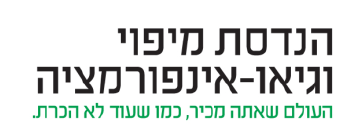 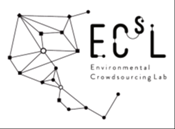 [Speaker Notes: נושא המחקר
פסי ההכוונה 
המסמרות המישושיות]
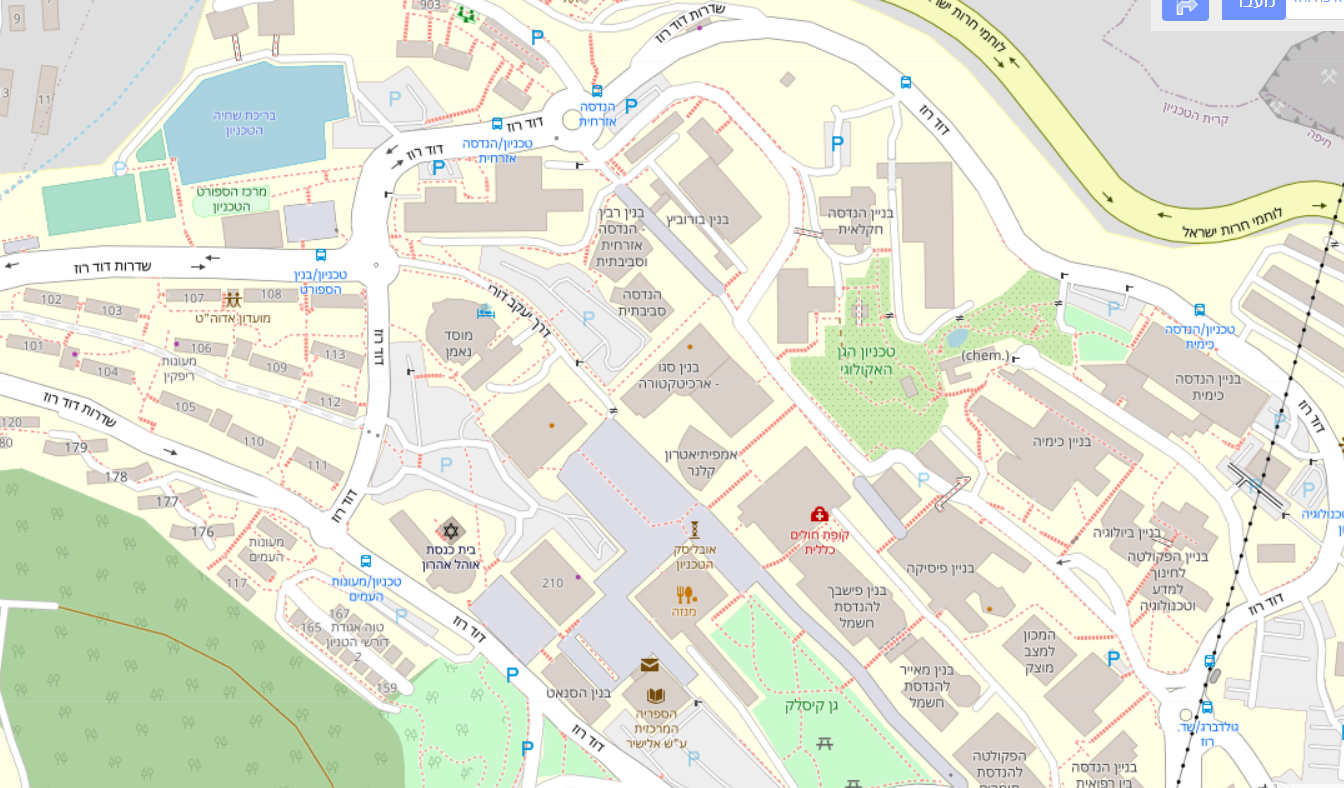 A
B
[Speaker Notes: inclusive]
From Qualitative Insights to Criteria
Way Type
Complexity
Landmarks
Pedestrian Activity
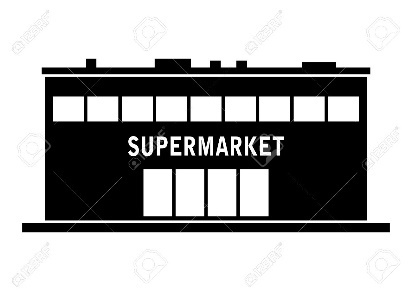 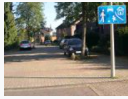 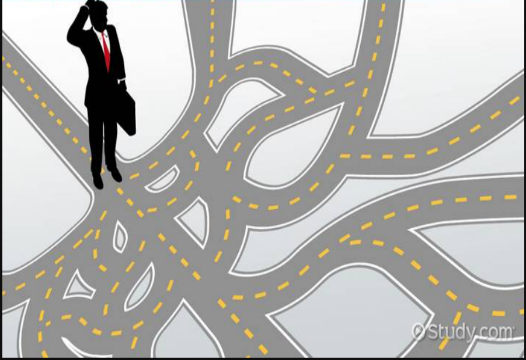 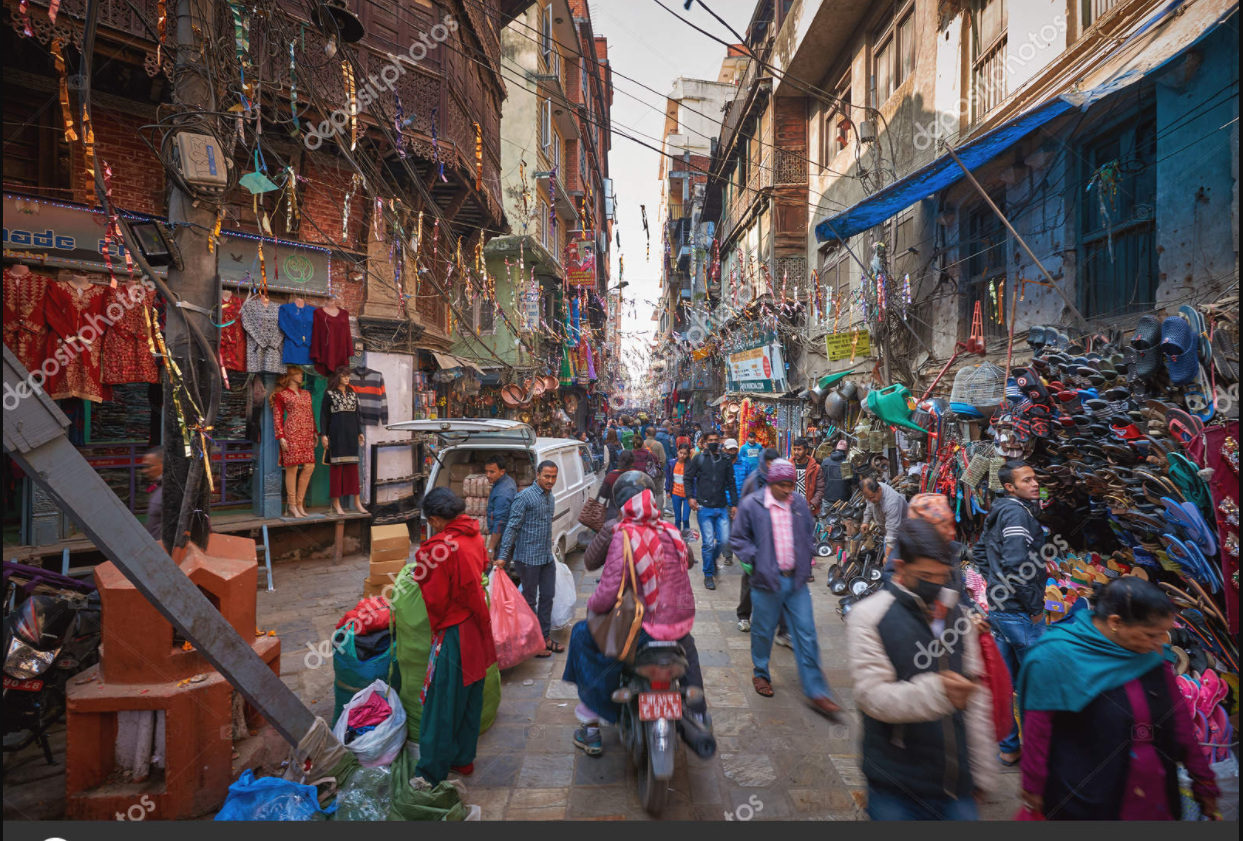 Living Street
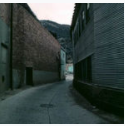 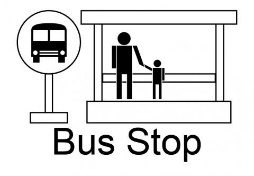 Service Road
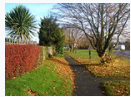 Footway
Criteria Implementation on the Street Network
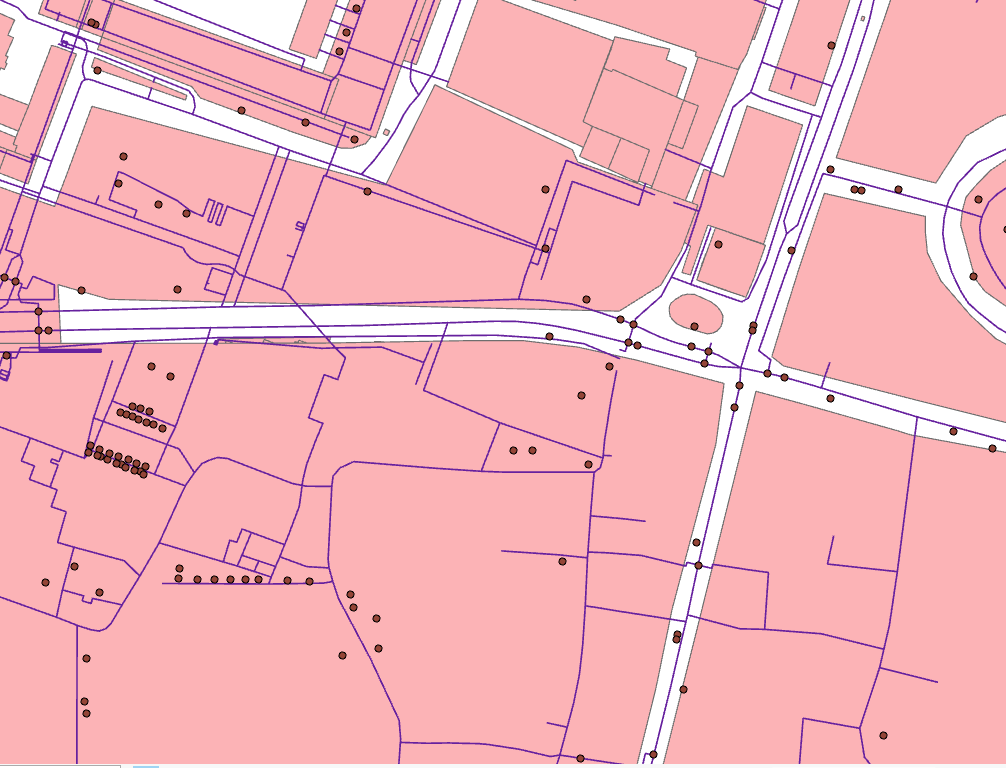 Complexity
Landmarks
Way Type
Pedestrian Activity
Calculating customized accessibility index
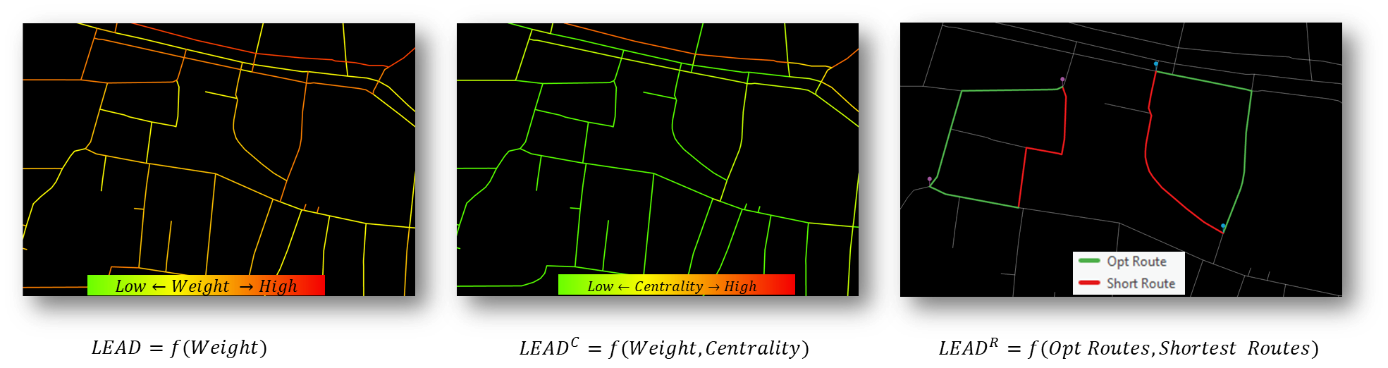 LEAD – visuaLly impairEd Accessibility inDex
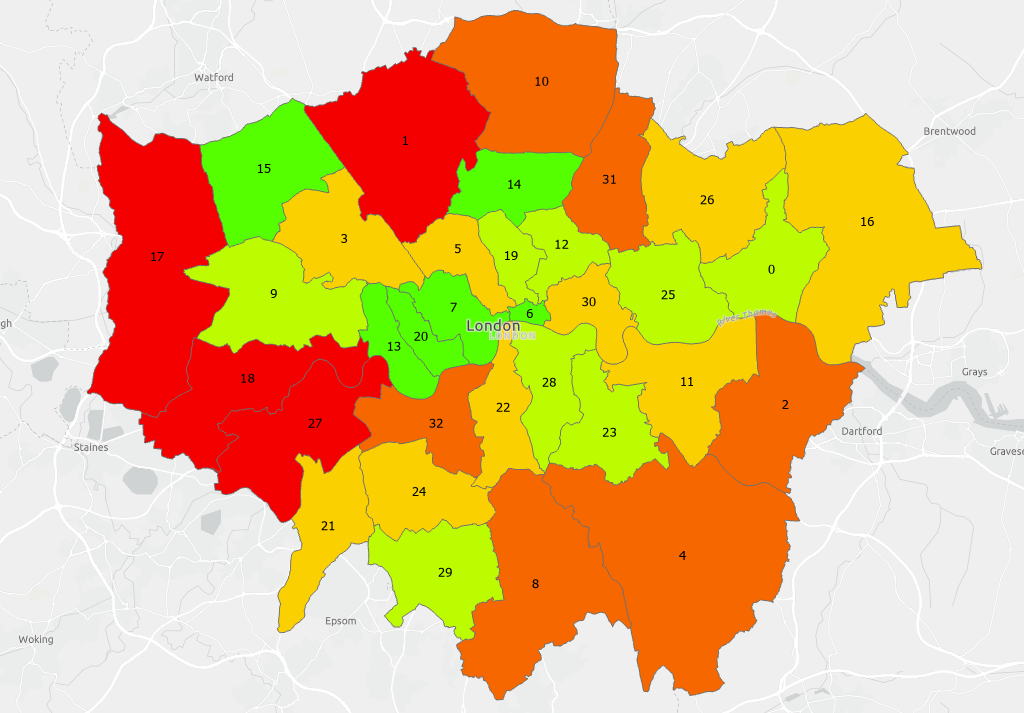 LEAD classes (Natural Jenks) for all London boroughs from good accessibility (green) to medium accessibility (red).
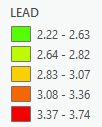 [Speaker Notes: שטחים פתוחים  אזורי מגורים  אזורי מגורים]
LEAD – visuaLly impairEd Accessibility inDex
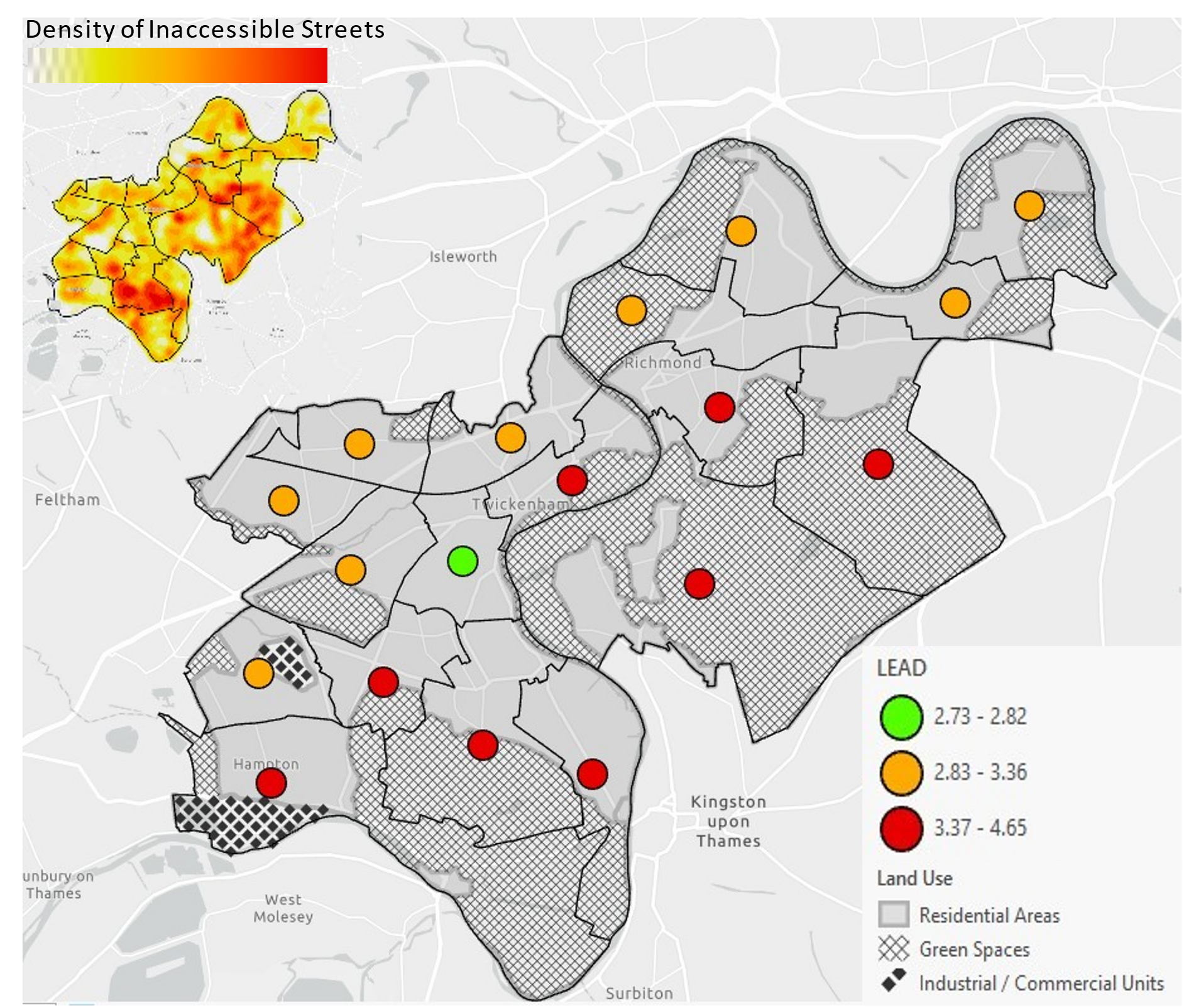 Richmond upon Thames spatial extent and its wards' boundaries (black polygons). The spatial distribution of land uses, and wards’ LEAD values (denoted by colored circles).  
Top-left - heat map of inaccessible street segments.
[Speaker Notes: שטחים פתוחים  אזורי מגורים  אזורי מגורים]